1
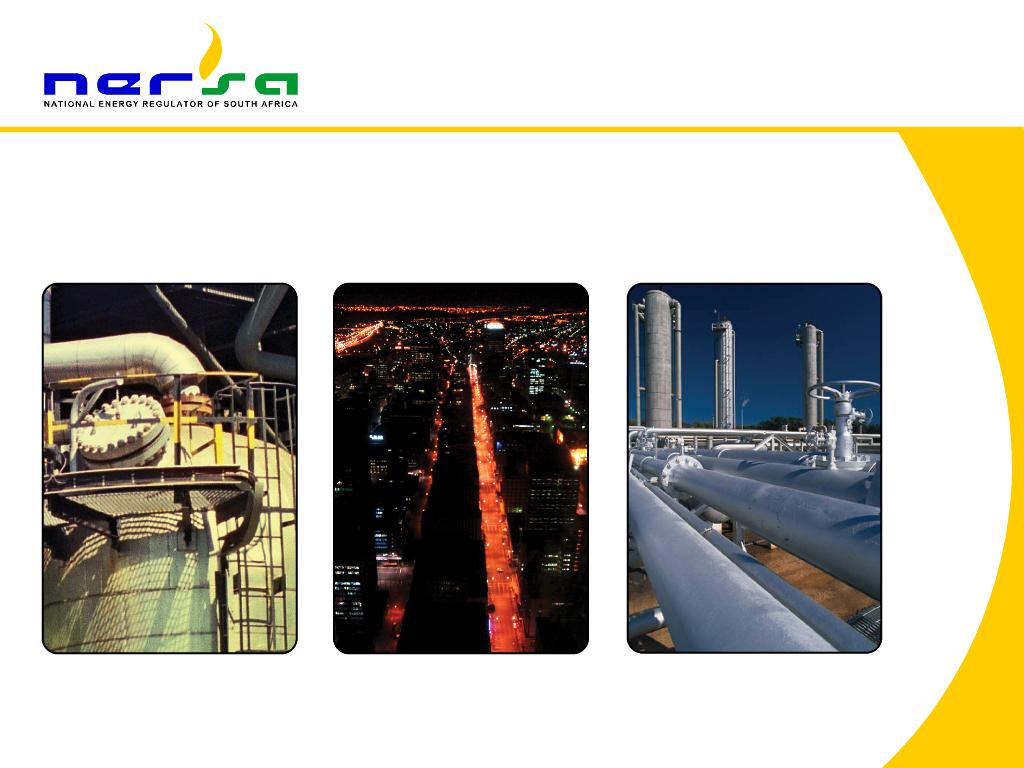 NERSA Presentation on Licensing Process
Parliamentary Portfolio Committee
17 August 2021
PROPOSED PRESENTATION OUTLINE
Introduction
Types of Licenses
Process of Analysing applications
Number of licenses issued/Declined/Withdrawn/Cancelled
Documents to be submitted in support of applications
Applicable License Conditions
Main Challenges and corrective steps being taken
Conclusion
2
[Speaker Notes: These are the focus areas for today’s presentation]
INTRODUCTION: Legislative Context
The National Energy Regulator (NERSA) is a Schedule 3A Public Entity as per the Public Finance Management Act, 1999 (Act No. 1 of 1999). 
NERSA was established on 1 October 2005 in terms of the National Energy Regulator Act, 2004 (Act No. 40 of 2004) to regulate the:
Electricity industry  -  in terms for the Electricity Regulation Act, 2006 (Act No. 4 of 2006);
Piped-Gas industry – in terms of the Gas Act, 2001 (Act No. 48 of 2001); and
Petroleum Pipelines industry – in terms of the Petroleum Pipelines Act, 2003 (Act No. 60 of 2003)
3 Levies Acts:
Gas Regulator Levies Act, 2002 (Act No. 75 of 2002);
Petroleum Pipelines Levies Act, 2004 (Act No. 28 of 2004); and  
Section 5B of the Electricity Act, 1987 (Act No. 41 of 1987).
3
INTRODUCTION: Role
NERSA’s overarching role is to:
ensure the development and sustainability of the electricity, piped-gas and petroleum pipelines industries;
while facilitating the affordability of and accessibility to the three regulated industries to balance the economic interests of all stakeholders
This will ultimately support the government’s objective of having a sustainable socio-economic development of South Africa and a better life for all.
4
INTRODUCTION: Mandate
NERSA’s Mandate is anchored in: 

4 Primary Acts:
National Energy Regulator Act, 2004 (Act No. 40 of 2004);
Electricity Regulation Act, 2006 (Act No. 4 of 2006);
Gas Act, 2001 (Act No. 48 of 2001); and 
Petroleum Pipelines Act, 2003 (Act No. 60 of 2003). 

3 Levies Acts:
Gas Regulator Levies Act, 2002 (Act No. 75 of 2002);
Petroleum Pipelines Levies Act, 2004 (Act No. 28 of 2004); and  
Section 5B of the Electricity Act, 1987 (Act No. 41 of 1987).
5
INTRODUCTION:  Regulatory Activities
NERSA’s regulatory activities are grouped in the following programmes:
Programme 1: Setting and/or approval of tariffs and prices
Programme 2: Licensing and registration
Programme 3: Compliance monitoring and enforcement
Programme 4: Dispute resolution, including mediation, arbitration and handling of complaints                                                 
Programme 5: Setting of rules, guidelines and codes for the regulation of the three energy industries	
Programme 6: Establishing NERSA as an efficient and effective regulator
6
PETROLEUM INDUSTRY
7
Current Petroleum Pipelines Industry Value Chain
WHO REGULATES WHAT?
Downstream
Upstream
Refining (incl. primary storage)
Exploration
 & 
Production
Marine loading
Infrastructure:
Pipelines
(Transmission)
Wholesaling (incl. imports)
Retailing
Storage 
(Import & distribution)
DMRE
NERSA
SA Petroleum Agency
DMRE
8
[Speaker Notes: Divided into upstream and downstream activities. 
Upstream refers to the exploration and production of crude oil. 
Downstream refers to the refining, transportation and marketing of end-user products. 
South Africa has no crude oil reserves of its own and about 60% of its crude oil requirements are met by imports from the Middle East and Africa 
(Source: SAPIA website).]
Types of Licences
Types of licences
Construction (F1); 
Operation (F3); or
Conversion (F2)
 Can be amended  (facility details/extension of timelines)
Type of facilities
Pipeline (p);
Loading (lf);
Storage (sf); or
Combined (“system” consisting of p/lf/sf)
9
Process of Analysing applications
10
Number of licenses  Issued
Conversion Licence: There has been no application for conversion licence lodged or processed.
11
Transformation (BEE) & Investment
Investment by licensees:

CONSTRUCTION LICENCES ISSUED: 1 JANUARY 2018 TO 31 JULY 2021 = 6 projects; R4.753 bN

CONTRUCTION PROJECTS COMPLETED - 1 JANUARY 2018 TO 31 JULY 2021  = 7 projects; R5.64 bN
12
Documents to be submitted in support of applications
Section 16 (1) of PPA – Any person who has to apply for a licence must be the owner of the pipeline or facility in question.
Petroleum Pipeline Rules outlines the form and procedure to be followed in applying for a license including ddocuments pertaining to:
Company details (ownership/BEE credentials)
Agreements (sale/session/terminal operation)
Facility details (GPS Coordinates, site layout/flow diagrams)
Codes, Standard, specifications and Operational Procedures
Environmental/other regulatory approvals/permits
The operation license must be submitted together with a tariff application.
Applicant may request confidential treatment of information contained in an application.
13
Applicable License Conditions
CHAPTER 1: LICENSED ACTIVITY
Licensed Activity
Commencement and Duration of License
CHAPTER TWO: GENERAL CONDITIONS
3.	General Conditions of Licence
Compliance with Conditions of Licence
Compliance with Legislation, Operation Codes and Standards
Amendment of Licence
Revocation of Licence
Changes in Details of the Licensee
Changes to the Facilities
Correspondence with NERSA
CHAPTER 3: SPECIFIC CONDITIONS
11. 	Commencement and Completion of Construction
Information for monitoring Purposes
Regulatory Reporting
Entry, Inspection and Gathering of Information
Provision of Information to the Energy Regulator
Ancillary Obligations
Whole Licence
14
Main Challenges and corrective steps being taken
15
SUPPORT REQUESTED IN RESPECT OF IDENTIFIED REGULATORY CHALLENGES ARE THE FOLLOWING
Amendments to the PPA and Regulations:
Definitions in the PPA
Registration (similar to Gas and Electricity)
More powers to enforce compliance
Addressing fragmented regulation 
Overlapping/concurrent mandates
Alignment of processes/coordination between Government  Depts/ Authorities/Agencies

Funding support for new entrants
15
PIPED-GAS INDUSTRY
17
The gas value chain  comprises of the elements below												
									
3D seismic study	   - Gas extraction	- Gathering &	                     - Transportation 	                              - Industrial
Geophysical evaluation 	   - Field development	   processing	                       (Pipeline/LNG shipping)                      - Power generation
      & design		   - Continuing drilling	 - Fractionation                      - Liquefaction	                              - Commercial
Drilling operations	     operations		                   	                     - LNG regasification/storage                - Residential
					                     - CNG/LNG distribution                         - Transportation                   		 (Tetra4 Petro SA,                           (Tetra4)                          (Novo, VGN, SL CNG)               (e.g. SAB, Arcelor Mittal)
  (Total, Shell, SPI)                 Sasol Production Int.)
                           UPSTREAM		                         MIDSTREAM                                                                   DOWNSTREAM
						
                                                                                        					    NERSA registers production, importation & own use 	 NERSA’s JURISDICTION (Excl. gas reticulation)
Traditional Natural Gas Value Chain
Transportation, Liquefaction, regasification & Storage
Processing
End users
Production
Exploration
18
Types of Licenses
Activities required to be licensed in terms section 15 of the Gas Act, 2001 (Act No. 48 of 2001):  
construction of gas transmission, storage, distribution, liquefaction and re-gasification facilities;
conversion  of  infrastructure  into  transmission,  storage,  distribution, liquefaction and re-gasification facilities;
operation  of  gas transmission,  storage, distribution,  liquefaction, and re-gasification facilities; and
trading in gas;
19
Process of Analysing applications
Application is received and captured on LMS System
A Receipt and reference number is issued to Applicant
Confidentiality request application assessed and considered – 30 days
An applicant must advertise the application in at least two newspapers circulating in the area of the proposed activity/facility to be licensed – in English and any other language – 30 days
A notice for the public hearing (PH) is issued by NERSA – at least 7 days before date of the PH
In terms of the Gas Act, a decision must be taken within 60 days after close of period for comments or in the event of an objection, after date of the applicant’s response to the objections. 
Process may take 90 days if no objection is received and 120 days if an objection is received
20
Documents to be submitted in support of applications
Physical location (proof of tenure); 
Detailed description of the proposed facility;
Detailed engineering design;
Design specifications including capacity; 
Detailed process description;
Proof of financial viability of the facility including; 
Projected cash flows, 
DCF model with assumptions used;
Proof of funding from financial backers or banks, equity funding etc.
Tariffs to be charged for the facility and details of methodology for calculation;
21
Documents to be submitted in support of applications
Customer details (current and potential);
Details of gas /LNG source (firm commitments);
Details of the proposed TPA allocation mechanism (storage and transmission facilities); 
TPA currently not applicable to the Re-gasification facility. However, Gas Amendment Bill makes provisions for such;
Details about any contracts already entered into (e.g., Gas Transportation Agreements, Storage Agreements, Gas Supply Agreements); 
Details of future capacity expansion plans for the proposed facility; 
Period within which the facility to be operational must be stated.
Applicant’s financial, technical and administrative ability to conduct the licensed activities
22
Documents to be submitted in support of applications
A certified copy of the Record of Decision of the relevant environmental  authorities  in accordance with the National Environmental Management Act, 1998 (Act No. 107 of 1998) permitting the activity for which the licence is sought, if applicable.
        OR 
proof that an application has been made for the permit.
A List all applicable legislation; operating and technical standards; and codes and specifications (including those relating to safety) to be used in the activities for which this application is made.
Detailed technical specifications of the gas that will be handled at the facility for which this application is made,
23
Number of licenses  Issued/Declined/Withdrawn/Cancelled
Inactivity
To date:
Licenses issued –  254
Licenses withdrawn – 3
Licenses revoked – 7 (revoked by licensees who no longer require the licenses e.g. construction licenses revoked after construction activities were completed)
Licenses not granted - 2
24
Applicable License Conditions
The  Gas Regulator  may  impose  licence  conditions  within  the  following framework of requirements and limitations:
A licensee must carry out the construction, operation or trading activities for which the licence is granted;                                                                                 
 licensees must provide information to the Gas Regulator of the commercial arrangements regarding the participation of historically disadvantaged South Africans in the licensees' 
activities  as prescribed by regulation and other relevant legislation;
the  gas  transmission,  storage,  distribution,  trading,  liquefaction  and  re-gasification  activities of vertically integrated companies must be managed separately with separate accounts and data and with no cross-subsidization;
25
Applicable License Conditions
third parties must in the prescribed manner have access on commercially reasonable terms to uncommitted capacity in transmission pipelines;
interested parties must be allowed to negotiate changes with transmission companies in the routing, size and capacity of proposed pipelines;
interested parties must be allowed to negotiate with transmission companies for increases in compression of existing transmission pipelines and all pipeline customers must benefit equitably from reduced costs resulting from the increased volume;                                                                               
the total cost for the pipeline must be shared equitably between the transmission company and the parties requesting the change;
licensees must allow interconnections with the facilities of suppliers of gas, transmitters, storage companies, distributors, reticulators and eligible customers, as long as the interconnection is technically feasible and the person requesting the interconnection bears the increased costs occasioned thereby, which must be taken into account when setting their tariffs;
third  parties  must  in the prescribed  manner  have  access  on commercially reasonable terms to uncommitted  capacity in storage facilities:
26
Applicable License Conditions
interested parties  may negotiate  with storage companies  for changes in the capacity of storage facilities;
the total cost for the storage facility must be shared equitably between the storage company and the party requesting the change;
apart from direct sales via physical by-passes to eligible customers who may alternatively  have  access  to  the  distribution  network  at  the  distributor's discretion, 
a distributor will be granted an exclusive geographic area, but only for  a  particular  range  of  specifications  of  gas  determined  by  the  Gas Regulator;
a distributor will be granted the construction, operation and trading licences for its exclusive geographic area. The construction and operation licences will be exclusive for the period of validity of such licences, and the trading licence   25 will be exclusive for a period determined by the Gas Regulator;
an exclusive  geographic  area must  be based  on  the distributor's  ability  to supply  present  and  future  potential  consumers  at  competitive  prices  and conditions;
27
Applicable License Conditions
maximum  prices  for distributors,  reticulators all classes of consumers must be approved by the Gas Regulator where there is inadequate competition as contemplated in Chapters 2 and 3 of the Competition Act, 1998 (Act No. 89 of 1998);                                                                                                                     
an advisory service with regard to the safe and efficient use, handling and storage of gas must be provided to customers other than eligible customers, by the trading licensee;
licensees must maintain their facilities in a fully operative condition;
all customers in a licensed distribution area, except eligible customers and reticulators, must purchase their gas from the distribution company licensed for that area;
the time period within which gas facilities will become operational must be fixed; and
licensees  must  provide  information  necessary  for the  Gas Regulator  to  perform its functions.
28
NERSA assist applicants to comply with the licensing requirements through –
(1) Pre-licence application meetings 
Done ito section 15(4)(a) of the Gas Act to allow applicants to discuss their proposed activities and for NERSA to explain the licensing requirements and the process before the licence application is filed.
(2) Written requests for additional information 
To close the gaps in the licence applications.
To seek clarity or verify information already submitted in the application.  

(3) Continued engagements between the applicant and licensing department 
To provide step-by-step guidance on the licensing process.
(4) Stakeholder workshops
Stakeholder workshops on the legislative/regulatory framework conducted on an annual basis, and as and when needed on specific regulatory matters.
29
Main Challenges and corrective steps/proposed solution
30
ELECTRICITY INDUSTRY
31
Types of Licenses
Generation licences
Eskom licence (Coal, Solar, Hydro, Pumped Storage, Nuclear, OCGT)
IPP as result of DMRE Procurement Process
(Renewable Energy, Coal, Gas, Hybrid, Battery Storage)
IPP Not from DMRE Procurement Process – IRP Deviations approved by the Minister (Cogeneration, Bi-laterals, Gas-Not from REIPP)

Distribution licences (Eskom, Municipalities, Private)
Trading licence (PowerX)
Transmission licences (Eskom, Motraco)
32
Process of Analysing licence applications
NERSA receives application
Checks for information adequacy
If information is adequate, NERSA informs the applicant and start processing the application (it happens sometimes that NERSA only realize the inadequacy of information when it starts processing the application, e.g. that the PPA has defective clauses)
Applicant is advised to advertise the application in local newspapers
NERSA analyze the objections/complements in the Aide Memoir
NERSA advertise and hold a public hearing
33
Process of Analysing licence applications (Cont.)
Information gathered from public hearings is incorporated in the Aide Memoir
The Submission is tabled before the Electricity Subcommittee where it will be considered and recommended to the Energy Regulator
The submission is considered by the Energy Regulator where a final decision is taken
The applicant is informed of the Energy Regulator’s decision.
34
Process of Analysing Registration applications
NERSA receives application
Checks for information adequacy
If information is adequate, NERSA informs the applicant and start processing the application (it happens sometimes that NERSA only realize the inadequacy of information when it starts processing the application, e.g. that the PPA has defective clauses)
The Submission is tabled before the Electricity Subcommittee where it will be considered and approved
35
Number of licenses  Issued
Number of generation licences:

Eskom – 32 power stations

Municipalities – 12

IPP including Renewable Energy - 155

NERSA has registered 375 generation facilities of no more than 1MW with a total capacity of 165MW
36
Number of licenses  Issued/
Declined/Withdrawn/Cancelled
Total Distribution licensees = 178 including Eskom:
 165 Municipalities
12 Private Distributors
1 Eskom

Two Transmission licences
Eskom
Motraco

One Trading licence

There were no licences declined / withdrawn / cancelled
37
Documents to be submitted in support of applications
GENERATION LICENCE APPLICATIONS
Power Purchase Agreements (PPAs)
Project technical information including feasibility studies and energy resource availability for renewable energies
Fuel Supply Agreement if applicable
Environmental Impact Assessment Record of Decision from the Department of Water and Environmental Affairs
Electronic Financial model on a CD or memory stick in excel format or such other format that can be interrogated to test the different scenarios (e.g. what would be the tariff for different load factors). Explanatory notes in word must also be attached to explain financial indicators like IRR after tax.
Economic information including socio-economic commitments
Human Resources including compliance with BBBEE
Wheeling agreements where applicable
Ministerial approval for deviation from the IRP if the project is not in the applicable IRP
Legal or Regulatory compliance
38
Applicable License Conditions
The right to operate generation, transmission or distribution facilities, to import or export electricity, to trade or to perform prescribed activities relating thereto, including exclusive rights to do so, and conditions attached to or limiting such rights; 
The duty or obligation to trade, or to generate, transmit or distribute, electricity, and conditions attached to such duties or obligations; Compliance with directives to govern relations between a licensee and its or end users, including the establishment of or end user forums; 
Furnishing of information, documents and details that the Regulator may require for the purposes of the Electricity Regulation Act; 
The period of validity of the licence in accordance with section 20; 
The setting and approval of prices, charges, rates and tariffs charged by licensees; 
Compliance the contents of agreements entered into by licensees; 
The regulation of the revenues of licensees; 
The setting, approving and meeting of performance improvement targets, including the monitoring thereof through certificates of performance; 
The quality of electricity supply and service; 
The cession, transfer or encumbrance of licences, including the compulsory transfer of a licence to another person under certain conditions, and terms and conditions relating thereto;
39
Applicable License Conditions (Cont.)
The termination of electricity supply to customers and end users under certain circumstances, the duty to reconnect without undue discrimination, and conditions relating thereto; 
The area of electricity supply to which a licensee is entitled or bound; 
The classes of customers and end users to whom electricity may or must be supplied; 
The persons from whom and to whom electricity must or may be bought or sold; 
The types of energy sources from which electricity must or may be generated, bought or sold; 
Compliance with health, safety and environmental standards and requirements; 
Compliance with any regulation, rule or code made under this Act; 
Compliance with energy efficiency standards and requirements, including demand-side management; 
The undertaking of customer or end user education programmes; 
The need to maintain facilities in a fully operational condition; 
The period within which licensed facilities must become operational; and 
any other condition prescribed by the Regulator.
40
Main Challenges and corrective steps being taken
Applicants do not want to spent any money on project development without getting a licence first. Applications would then be submitted without Environmental Authorisations, technical and financial feasibility studies.
NERSA has already relaxed the requirement for complete EA but it still requires technical and financial feasibility studies, because these requirements are legislated as well as evidence that EA process was initiated.
Applicants do not want to undergo public participation process but it’s a legal requirement for NERSA. Without the public participation process, NERSA’s decision can be easily challenged in court. NERSA is holding conferences to educate the public.
The requirements for connection consent letters differs greatly amongst the NSP. To address this, NERSA is designing Regulatory Rules on Third party Transportation of Energy.
Non-compliance to licence conditions by Municipalities. To address this, NERSA has intensified Audits
41
CONCLUSION
NERSA would like to thank the members of the Portfolio Committee for the opportunity to brief them on the licensing regime;
The results of NERSA’s work continue to have a profound impact on the lives of ordinary people as well as on the economy of the country; 
The regulation of the three energy industries characteristically continues to pose challenges in that the Energy Regulator is required to balance the conflicting interests of licensees, investors, consumers/end-users and the policy maker;
To deal with regulatory challenges, NERSA has undertaken various initiatives to refine licensing systems, regulatory practices and methodologies in its quest to become a world-class leader in energy regulation and will continue to do so.
42
Thank you
Website:	www.nersa.org.za
Tel:		012 401 4600
Fax:	012 401 4700
Email:	info@nersa.org.za

           @NERSAZA

           @NERSA_ZA
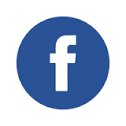 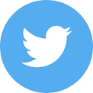 43